Planificación del Proyecto
“Desarrollo e integración de módulo para la presentación de estados de proyectos a clientes”
Integrantes: José Díaz
Cristian Fritis
Asignatura: Proyecto IV
Profesor: Diego Aracena
Tabla de contenido
Descripción 
de la empresa
Kuvemar
Objetivos
01
02
Definición del Problema
Planificación General
03
04
Conclusiones
05
‹#›
01
Objetivos
Objetivo general y específicos
Objetivo General
Mostrar el plan de trabajo el cual se desarrollo para desarrollar el proyecto con nombre “Módulos para la presentación de estados de proyectos a clientes”.
Objetivos Específicos
Realizar una descripción de la empresa Kuvemar.
Plantear la problemática existente
Modelar la solución a implementar.
Definir los requerimientos de la solución
Esquematizar una planificación general del proyecto.
‹#›
02
Descripción 
de la empresa 
Kuvemar
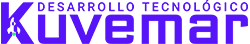 La empresa Kuvemar se establece en el año 2017 en la ciudad de Arica, dentro de la región de Arica y Parinacota. Inicialmente, la empresa se compuso por un equipo de 7 desarrolladores, donde actualmente, el equipo cambio su cantidad de desarrolladores. Actualmente, el equipo de trabajo de Kuvemar se encuentra compuesto por un total de 4 desarrolladores, donde cada uno se encuentra especializado en una área específica de la programación.
Desarrollo de Páginas WebTiendas e-commerce.
Desarrollo de Software.
Aplicaciones Móviles.
Asesorías Tecnológicas.
‹#›
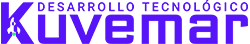 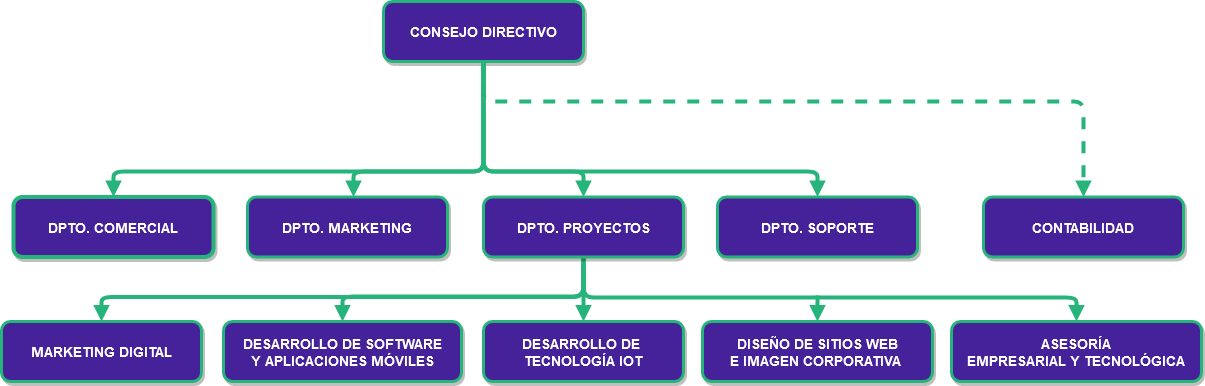 ‹#›
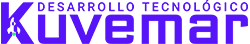 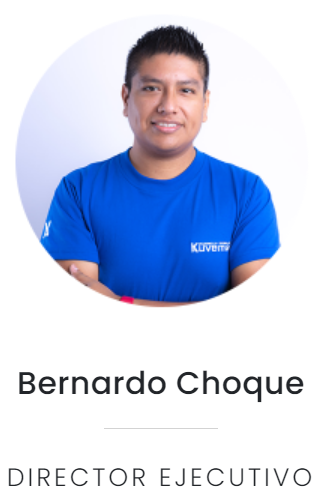 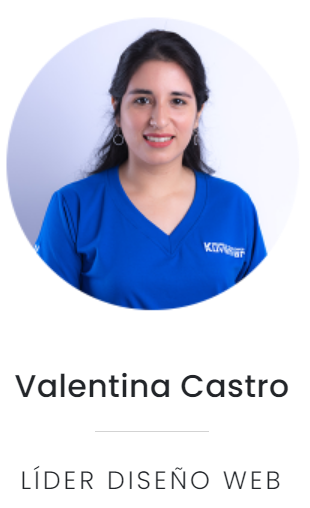 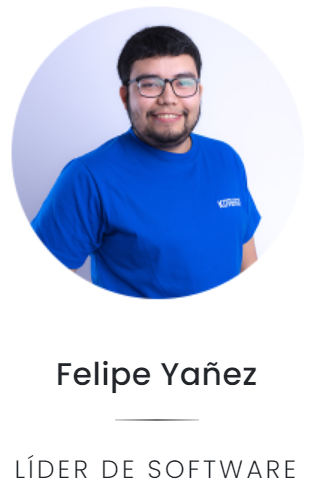 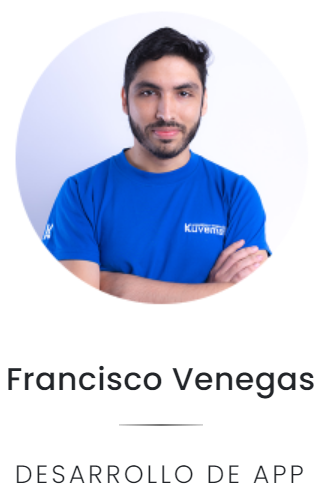 ‹#›
03
Problema y solución
Problema
Solución
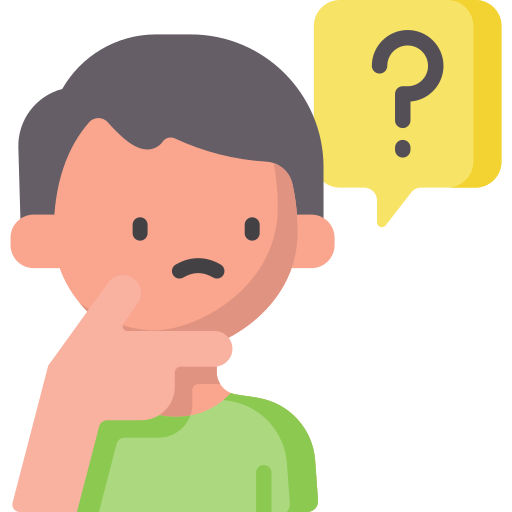 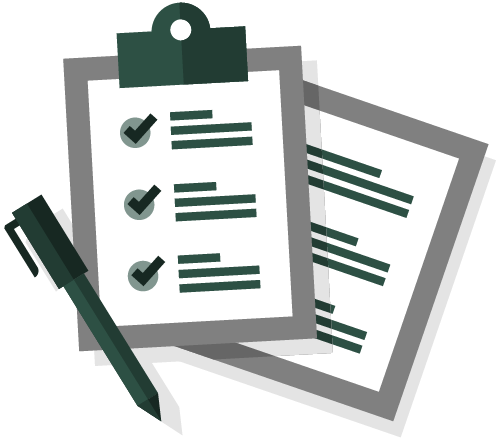 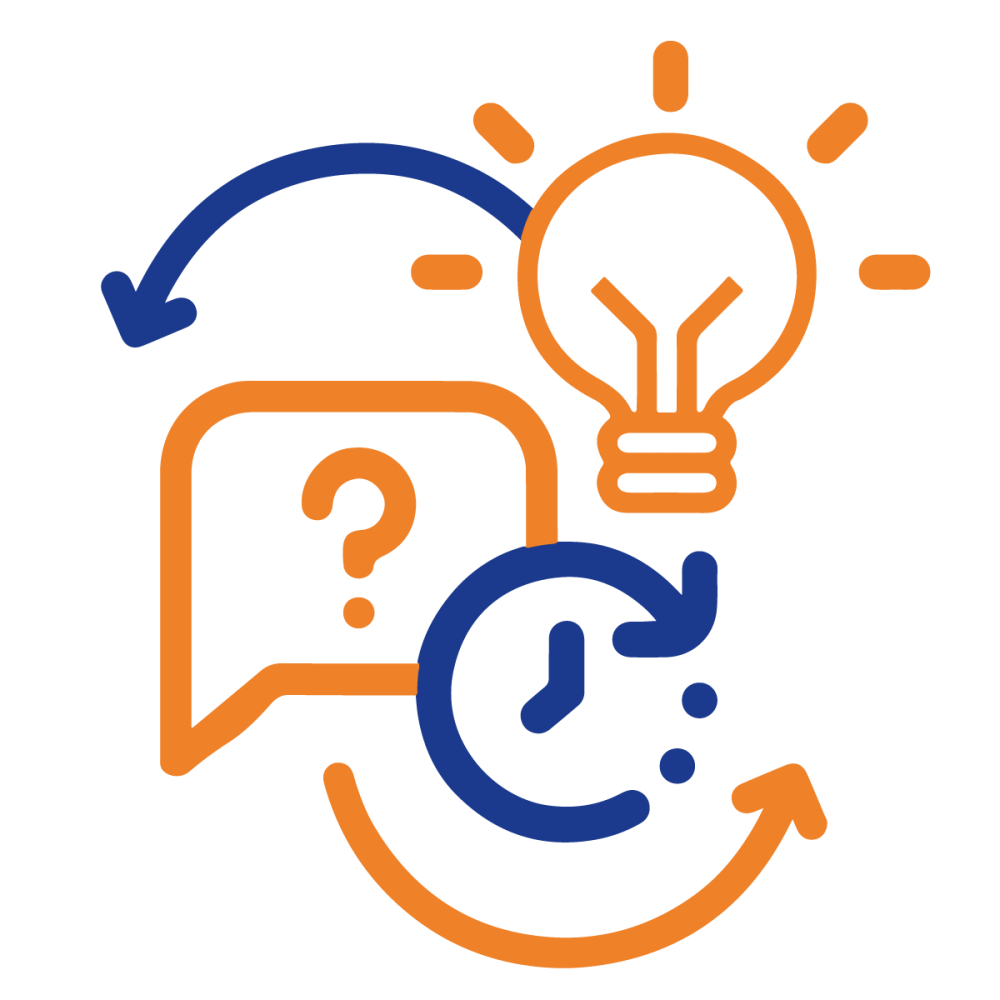 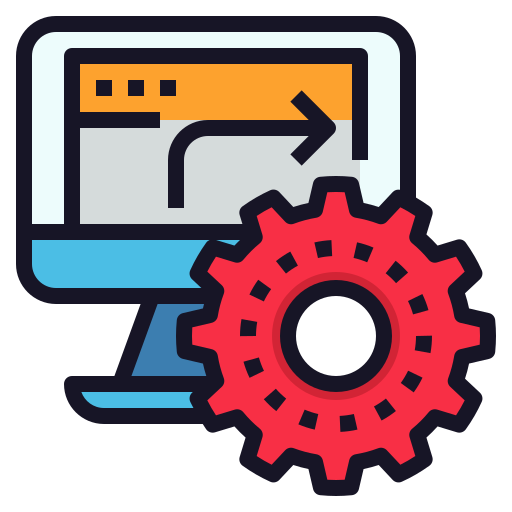 ‹#›
04
Planificación General
Requerimientos Funcionales
‹#›
‹#›
Requerimientos no Funcionales
‹#›
‹#›
Acta de Acuerdo
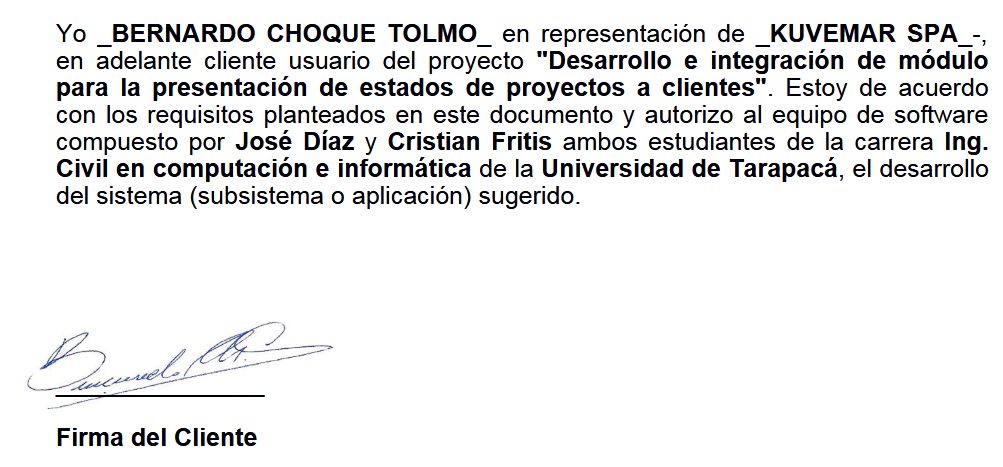 ‹#›
‹#›
Carta Gantt
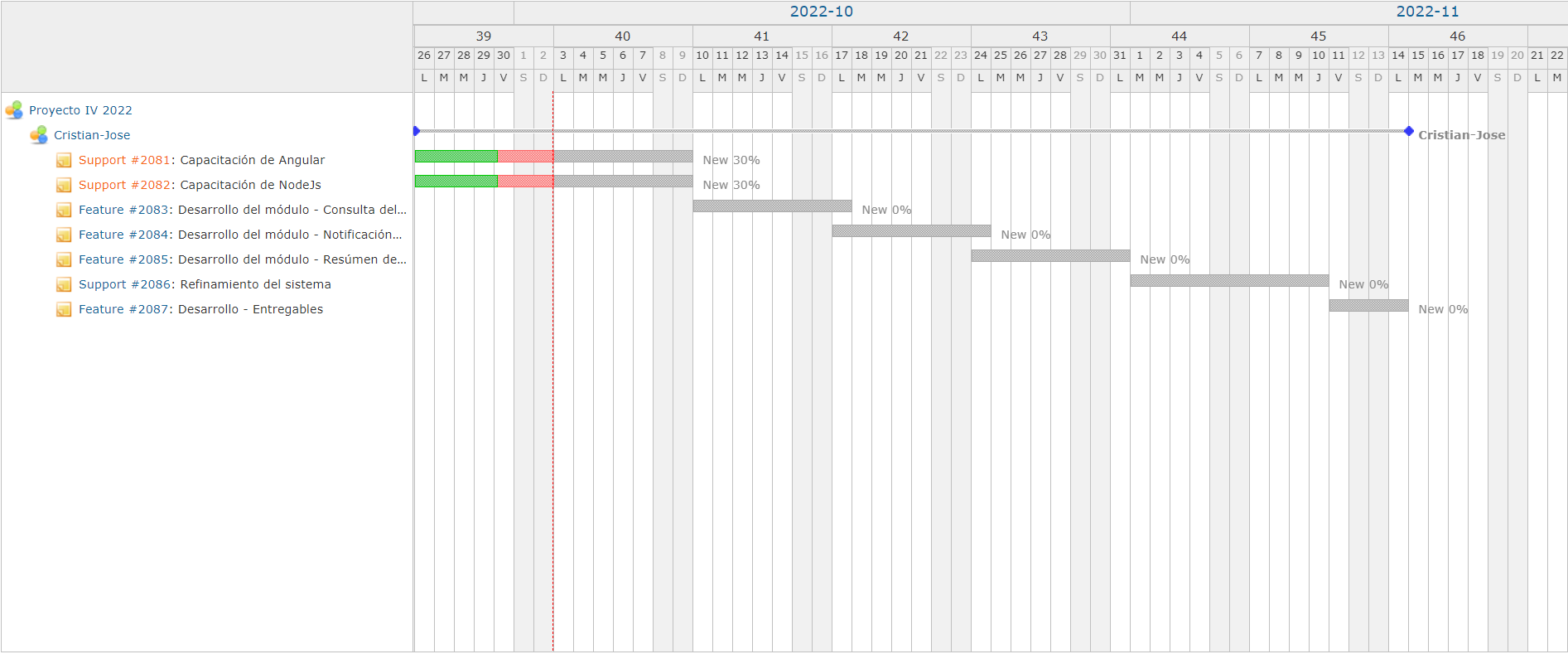 ‹#›
‹#›
Modelo de contexto
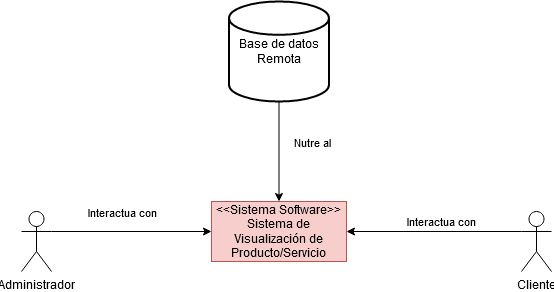 ‹#›
‹#›
Diagrama de subsistemas
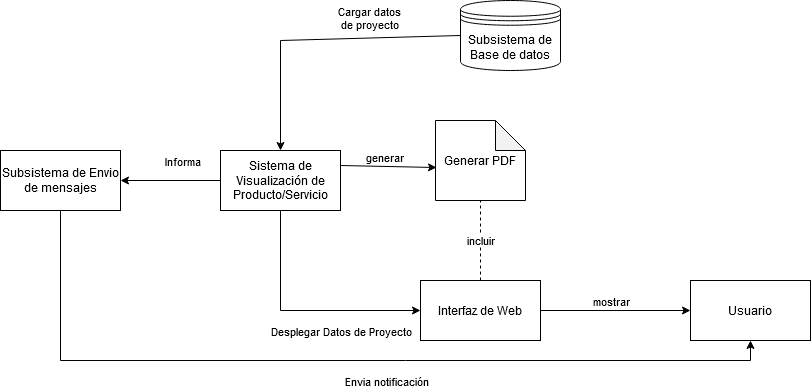 ‹#›
‹#›
Diagrama de Interacción
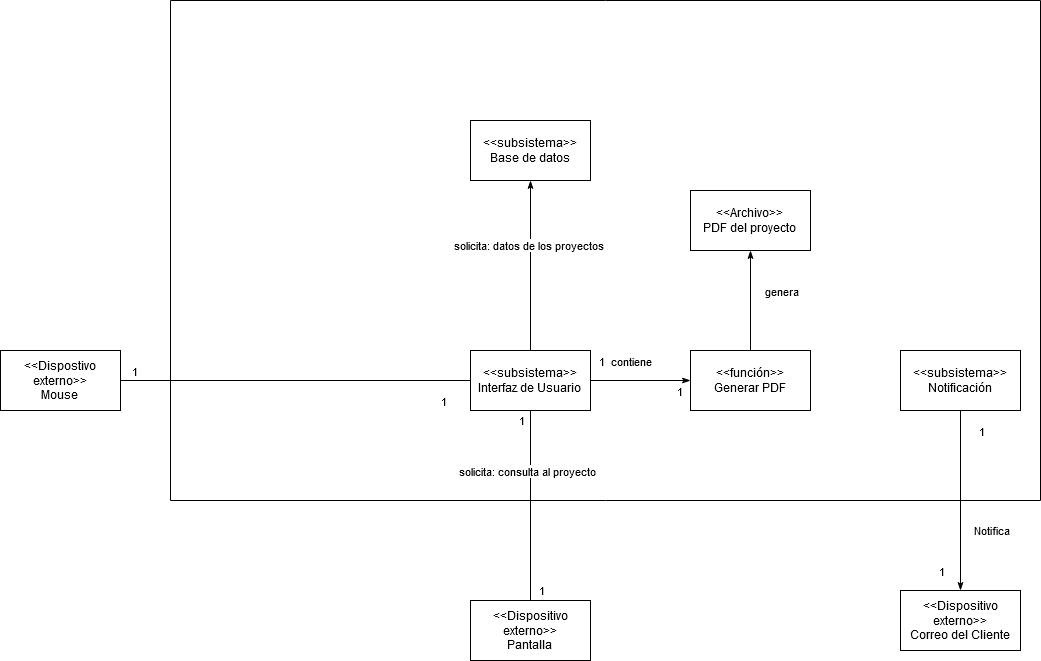 ‹#›
‹#›
Herramientas a utilizar
Visual studio Code
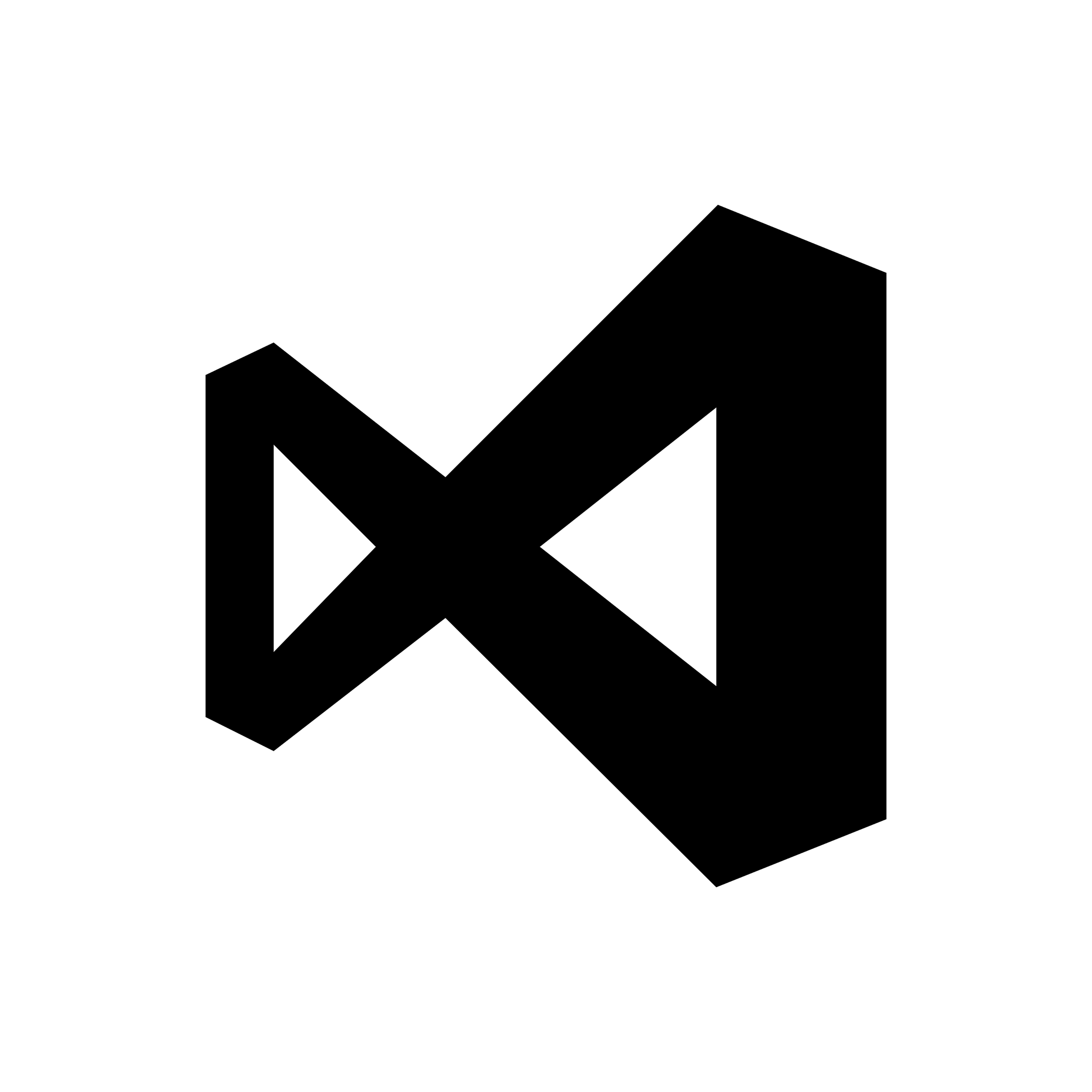 Editor de código fuente.
GitHub
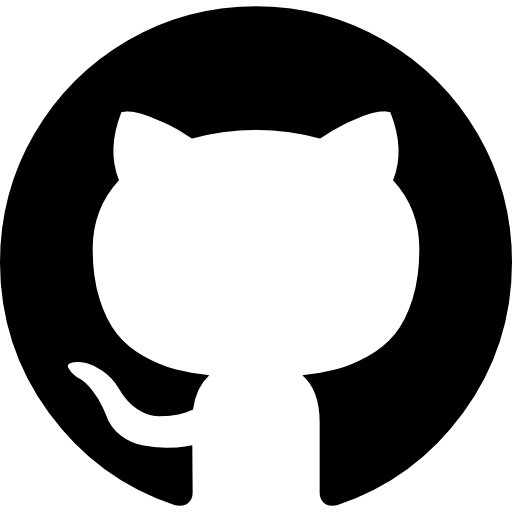 Repositorio de control de versiones y colaboración.
Trello
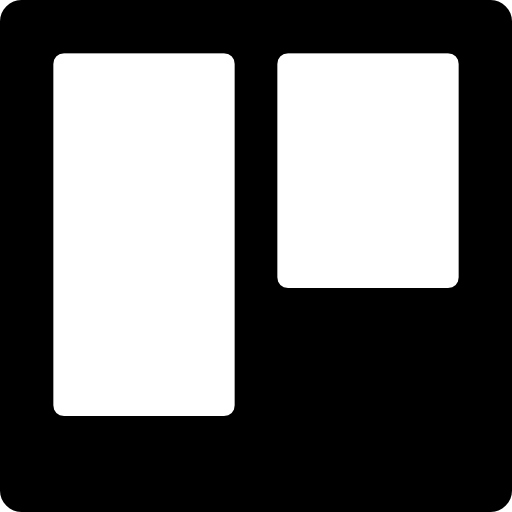 Herramienta web para gestión de proyectos.
CRON
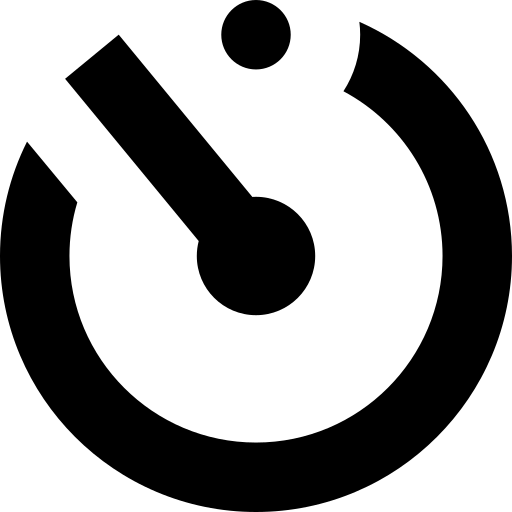 Programador de procesos o tareas.
‹#›
Herramientas a utilizar
Discord
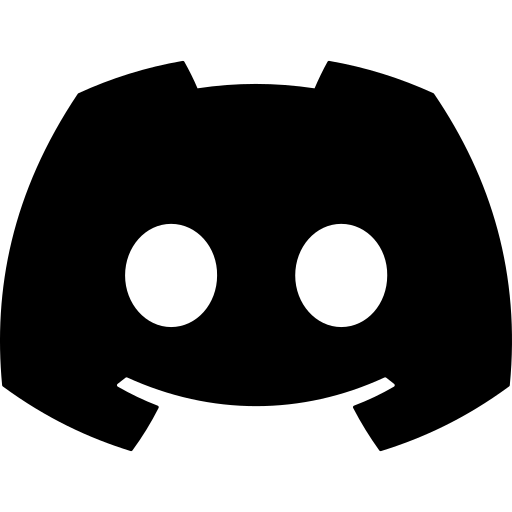 Canal de Comunicación con el equipo de trabajo.
Zoom
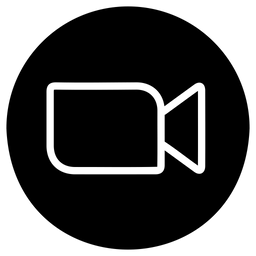 Canal de comunicación formal con el cliente.
Uizard
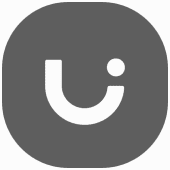 Herramienta para el modelado de bosquejos para la página.
‹#›
Modelamiento de la aplicación - Pantalla Inicial.
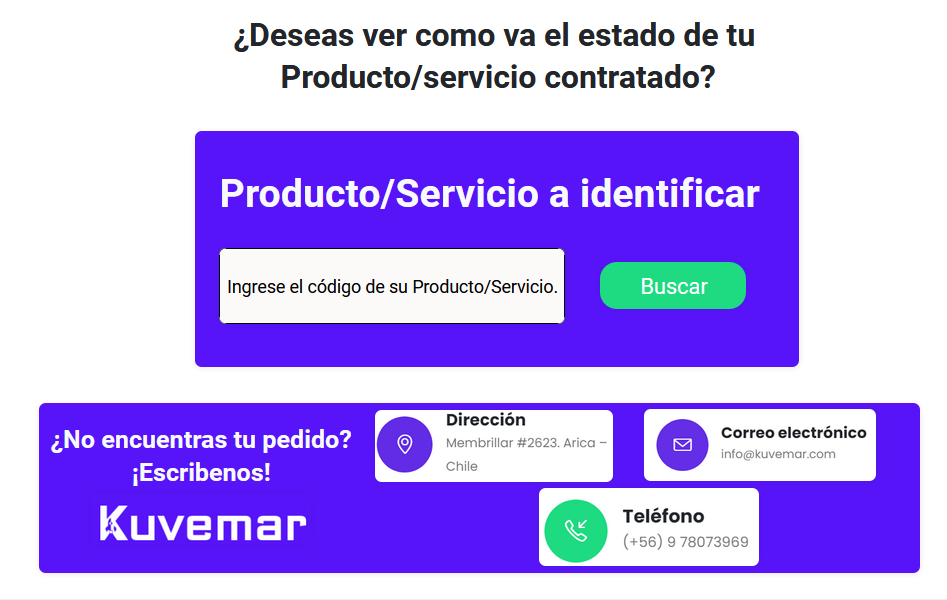 ‹#›
‹#›
Modelamiento de la aplicación  Pantalla de Actividades.
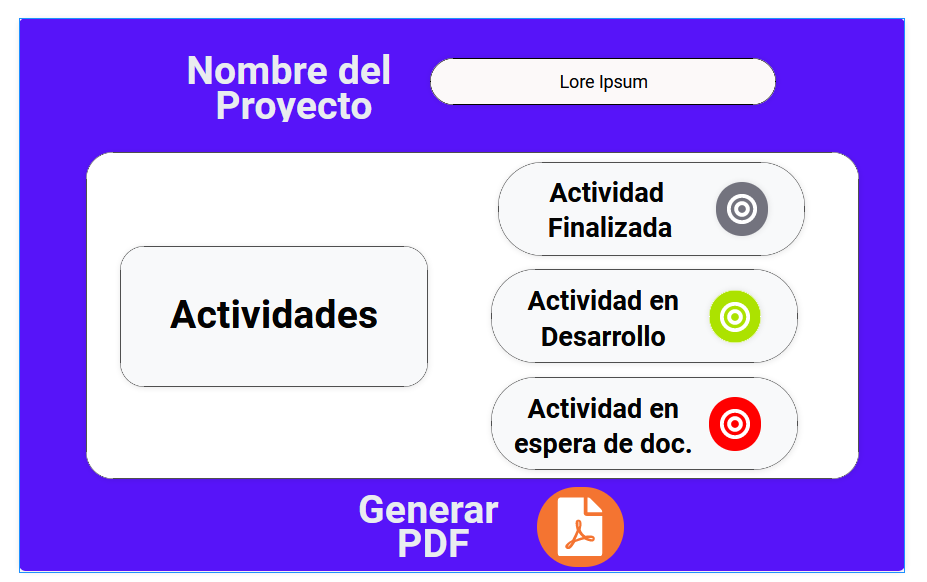 ‹#›
‹#›
Modelamiento de la aplicación - Pantalla de Estado.
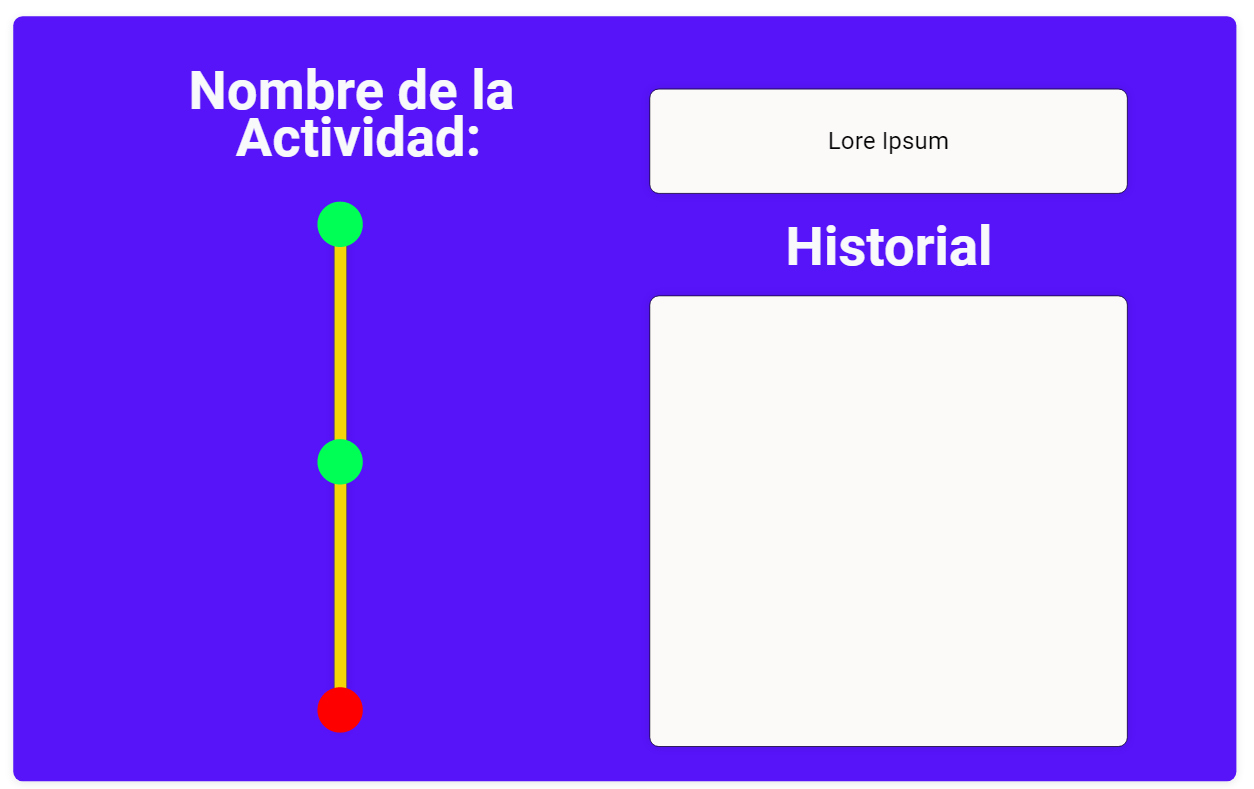 ‹#›
‹#›
06
Conclusiónes
Conclusiones
Bases para el desarrollo
Ideas
Aportar ideas para abordar el proyecto.
A partir de esto se realizará el bosquejo inicial de la página.
Diseño
Conocer al cliente
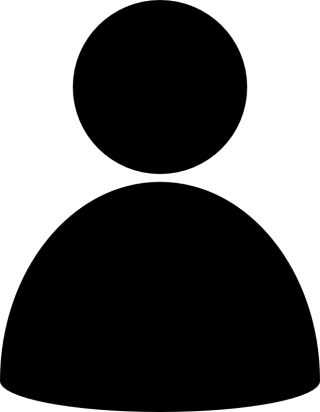 Una visión inicial del diseño que se necesita realizar.
Se dio un vistazo principal del cliente.
‹#›